ASSEMBLEA ORDINARIA26 maggio 2021
Ordine del giorno:1. Relazione Consiglio Direttivo2. Approvazione Regolamenti3. Bilancio Consuntivo  20204. Bilancio Preventivo  20215. Varie ed eventuali
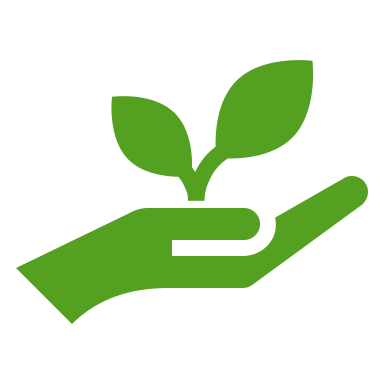 Relazione Consiglio Direttivo
Punti da trattare numerosi: 
Circolarità di informazioni
Fare il punto della situazione 
Condividere la linea politica   gestionale futura
Da soli si va veloce                       
INSIEME si va  LONTANO
E si CRESCE
1. Analisi amministrativa ed economica
1.1  Presidente Collegio Revisori  Dr.ssa Silvestri Isabella
Avviso pubblico
Selezione dei candidati  Nomina
Compenso di 600,00€ complessivi annui
Il Presidente e Revisori devono partecipare alle adunanze attivamente senza diritto di voto

1.2 Contabilità-contratto contabile  Dr Coccia Roberto
Richiesti preventivi
Segue la contabilità, gestisce la parte fiscale, redige i bilanci e il resoconto finanziario 
Contratto annuale di 800,00€. 
Partecipa alle adunanze su invito del CD
La tesoriera Verdecchia affiancherà il contabile nella redazione dei bilanci e la tenuta della documentazione fiscale.
1. Analisi amministrativa ed economica
1.3 PEC iscritte/i
Necessaria per non incorrere a sanzioni per iscritte e Ordine
Namirial: 138 iscritte è di 1344,00 €  per tre anni (448€/anno) Iva Inclusa + 80€ iniziali per acquisto dominio 
Si attiva attraverso sito 
Procedura:
scaricare  il modulo allegato 
Compilarlo in tutte le sue parti e firmarlo
Inviare all'indirizzo mail  dell'Ordine segreteria@ordineostetricheapfm.it allegando copia di un documento d'identità valido (passaporto, carta di identità).
Ricevuto il modulo e copia documento, l'Ordine procede all'attivazione della PEC
Terminata la procedura viene inviata alla mail indicata nel modulo il link con il quale si accede alla propria pec
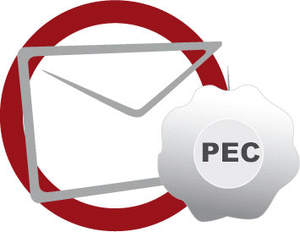 1. Analisi amministrativa ed economica
1.4 Privacy - RDP e membro CD indicato per il trattamento dati e informativa Privacy iscritte/i
Titolare Trattamento Dati: ORDINE INTERPROVINCIALE DELLA PROFESSIONE OSTETRICA
Responsabile Del Trattamento Dati: Dr.ssa Verdecchia Luana  privacy@ordineostetricheapfm.it 
Responsabile Protezione Dati: Avv. Vera Cantoni della PLS Legal srl. dpo@ordineostetricheapfm.it 
per il nostro Ordine è di 253,76 € totale annui (CPA ed IVA inclusi) 
informative della privacy iscritte/i e soggetti esterni all’Ordine, regolamenti interni, eventi e sito web  impegno di spesa di 190,32 € totale (inclusa CPA ed IVA).
1.4.1
INFORMATIVA PRIVACY
1. Analisi amministrativa ed economica
1.5 Protocollo informatico  500,00/800,00 €

1.5.1 Archivio  Entro il 1 gennaio 2022, da valutare l’ausilio di collaborazioni esterne
Verificare il tempo necessario
Individuare il tipo di contratto
Somministrazione di lavoro
Prestazioni occasionali
Lavoro intermittente o a chiamata
1. Analisi amministrativa ed economica
1.6  Situazione morosità
ANNO 2016 - 1
ANNO 2017 - 2
ANNO 2018 - 5
ANNO 2019 - 19
ANNO 2020 – 28
regolamento recupero morosità 
invio I AVVISO pec e raccomandate
1.7 Sistema riscossione quote iscritte pagoPa
Dal 1 luglio 2020 obbligatorio pagamenti e riscossioni su piattaforma pagoPA
Mpay piattaforma gratuita Regione Marche  ente tecnologico intermediario registrato nella piattaforma PagoPA. 
Garanzia nei pagamenti
mpay.regione.marche.it
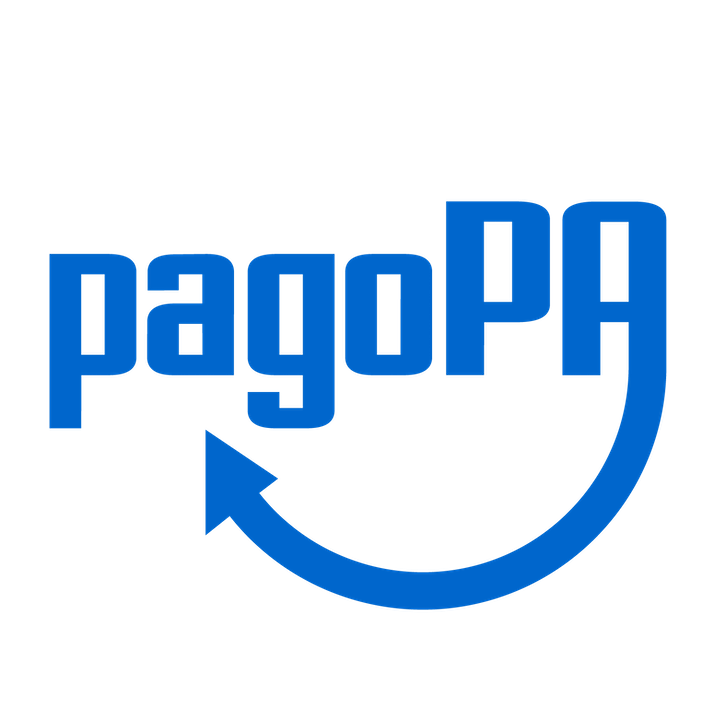 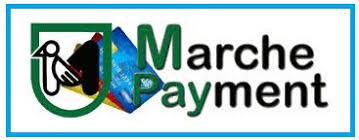 1. Analisi amministrativa ed economica
1.8 Aumento contributo FNOPO
+ 9,84 € a iscritta/o, da 20,66€ a 30,50€ 
contributo nostro Ordine da 2851,08€ a 4209,00€ dal 2021
1.9 Analisi economica
1. Analisi amministrativa ed economica
1.9.1 Cambio sede
OBIETTIVI
Ridurre impegno economico di almeno il 30%
Comodo da raggiungere
PROPOSTA
Coworking o Ufficio in una sede multifunzionale  
Appoggio presso altri Ordini 
Luogo
Paritario tra i due capoluoghi di Provincia
DELIBERA ASSEMBLEA
Dare mandato al CD per l’avvio delle procedure per trasferimento in una sede anche in un comune diverso dai capoluoghi di provincia a distanza paritaria
1. Analisi amministrativa ed economica
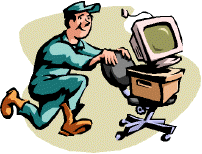 1.10 Beni mobili
Recuperare dalla vecchia sede armadietti, scrivania, sedie. 
Saladini ex proprietario ce li conserva per ora!


1.11 Tesserini iscritte/i
Tesserini stampati e non ritirati, provvederemo con la consegna a mano dopo contatto da parte dell’interessata 
Per chi vuole richiederlo
Il costo del singolo tesserino è di 3,00€ consegnato a mano, con spedizione è di 4,20€​​​
Inviare richiesta con il codice Fiscale e n. di telefono alla segreteria dell'Ordine segreteria@ordineostetricheapfm.it con allegata foto 
La segreteria contatterà l'iscritta/o per accordi sulla modalità di consegna
1. Analisi amministrativa ed economica
1.12 Anagrafe iscritte – Questionario

1^ Sezione - Ottimizzare la comunicazione tra le iscritte e l'Ordine
2^ Sezione - Determinare la situazione occupazionale e delineare le specifiche competenze.
3^Sezione  - Definire i bisogni formativi.
4^ Sezione - Far decidere quali dati pubblicare
5^Sezione  - Reperire suggerimenti e collaborazioni con il CD. 

Il link per la compilazione vi verrà inviato per mail e su gruppo whatsApp
Vi chiediamo la cortesia di rispondere al più presto 
se alcune parti non sono chiare potete rivolgervi a: 
334 361 6298 Elisabetta Mandolesi -  333 781 8727 Ilaria Lucidi
2. Sito istituzionale
2.1 Analisi strutturale del vecchio sito
Mancanza di certificati di sicurezza SSL e HTTPS
Struttura non adeguata
2.2 Analisi costi
Indicazioni PLS.Legal  Preventivi con webmaster esosi (1000/1500€)
sicurezza del sito con certificazioni SSL e HTTPS
taglio istituzionale alla grafica
tendina orizzontale con evidenziata la pagina amministrazione trasparente
Decisione del CD
Acquistare nuovo dominio www.ordineostetricheapfm.it su piattaforma IONOS, con certificato SSL Starter Advanced e HTTPS +25 mail dedicate - 40,26 €/anno
Acquistare hosting su piattaforma WIX, nel primo anno 91,50 € poi 183,00€/anno.
2.3 Gestione sito - IN AUTOGESTIONE
Sono graditi consigli e collaborazioni
3. RPCT - PTPCTI
3.1 RPCT – Responsabile Prevenzione Corruzione e Trasparenza 
Consigliera Gaetani Luana Formazione, relazione annuale  e pubblicazione annuale del PTPCTI
3.2 PTPCTI – Piano Triennale Prevenzione Corruzione Trasparenza Integrità
dopo chiarimenti con FNOPO e PLS.Legal le ulteriori revisioni da fare sono:
Regolamenti, linee guida e procedure
PROSSIMA ASSEMBLEA FORMAZIONE PER LE ISCRITTE/I
4.  Rimborso quota iscrizione Albo da parte delle Aziende
Attuale legislazione non chiara, 
Revisione contratto comparto sanità con specifica degli oneri aggiuntivi per le Aziende.
Necessario impegno e sorveglianaza sindacale, in CD la consigliera Gaetani, 
Nuovi scenari futuri:
Se affermato il principio di esclusività:
il professionista paga quota annuale all’Ordine, e fa istanza di rimborso all’Ente datore di lavoro nei limiti della prescrizione decennale.
Se affermato il principio di non esclusività:
il professionista potrà svolgere attività libero professionale extramoenia e avvallare l’ipotesi dell’intramoenia «VERA» In reale AUTONOMIA
5. Vaccini anti Sars Cov 2 DL 44/2021 - Attività Ordine - Regione Marche e ASUR
5.1 Obbligo vaccinale


5.2 Protocollo Somministratori Vaccini
“Protocollo operativo tra la Regione Marche e l’Ordine della professione di ostetrica delle Marche”
Dettaglio Dosi Vaccinali
1.501.406 tot. Ab. Marche
975.000 Ab. Sopra 40 aa - 65%
6. Assicurazione RC professionale/tutela legale
RC PROFESSIONALE COLPA LIEVE E COLPA GRAVE 
Caratteristiche a confronto con altre polizze
RC PROFESSIONALE: Premio per fascia di età
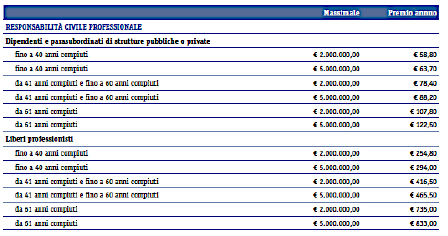 6.1 Attuale polizza Assicurazione iscritte/i
Assicurazioni Loyd’s per RC colpa grave
Massimale di 1.000.000 € (secondo broker sufficienti per le dipendenti) 
Retroattività di 10 anni 
Spese legali per il penale e civile copertura 25.000€ 
Premio totale ammonta a 240,00 €.
Nulla per le libere professioniste
TUTELA LEGALE civile e penale 
Caratteristiche – Premio
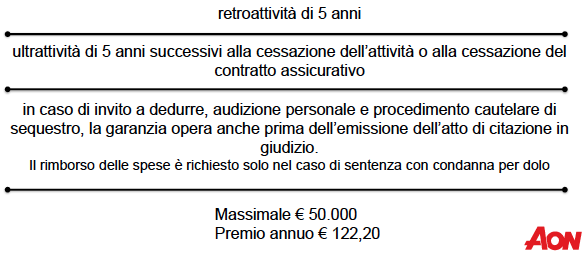 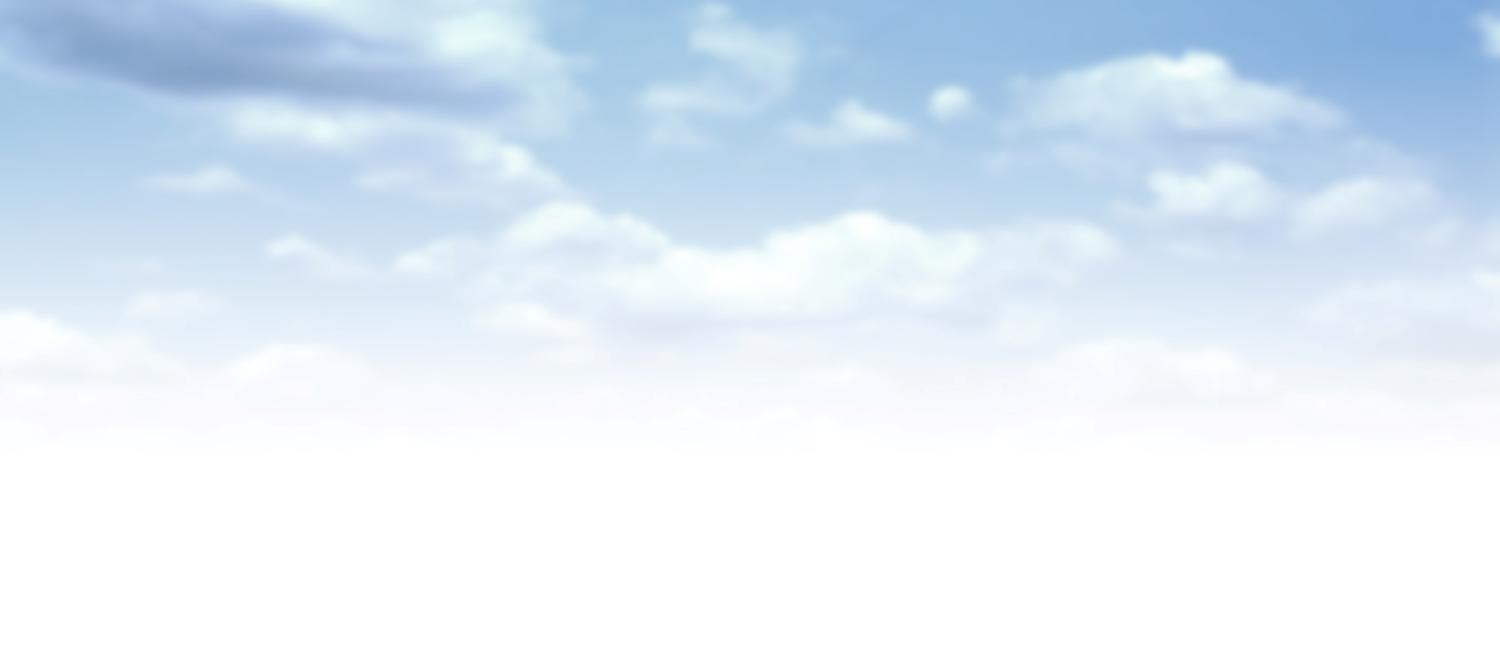 7. Progetti futuri
GRAZIE A TUTTE PER LA FIDUCIA
IL TEAM C’È
VI CHIEDIAMO DI LAVORARE INSIEME